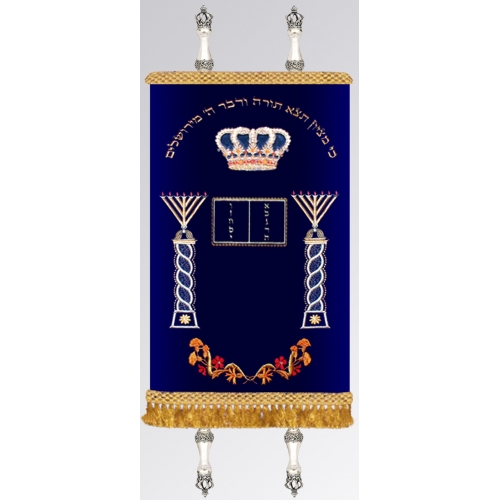 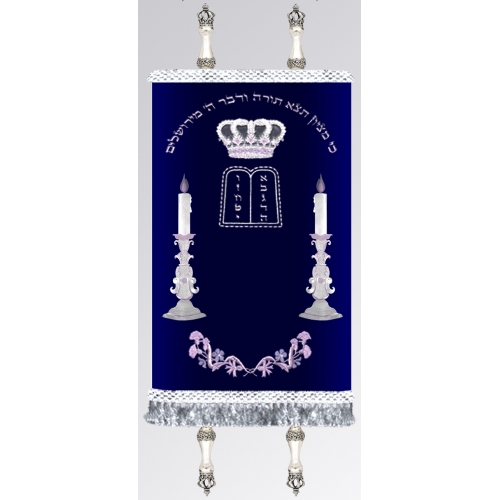 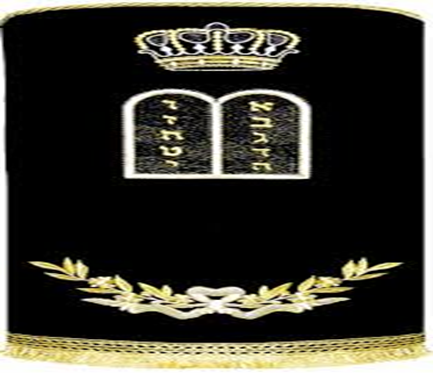 טקסט חופשי
טקסט חופשי
טקסט חופשי
טקסט חופשי
טקסט חופשי
טקסט חופשי
טקסט חופשי
טקסט חופשי
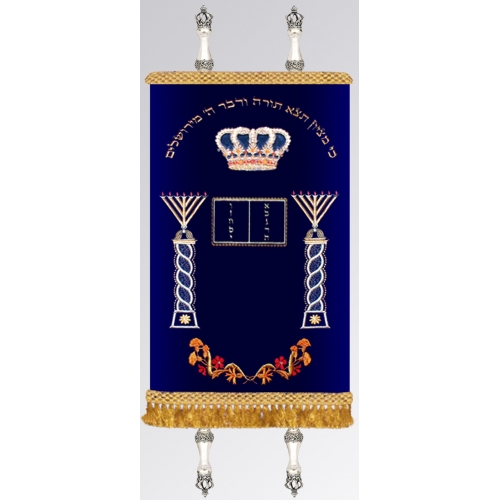 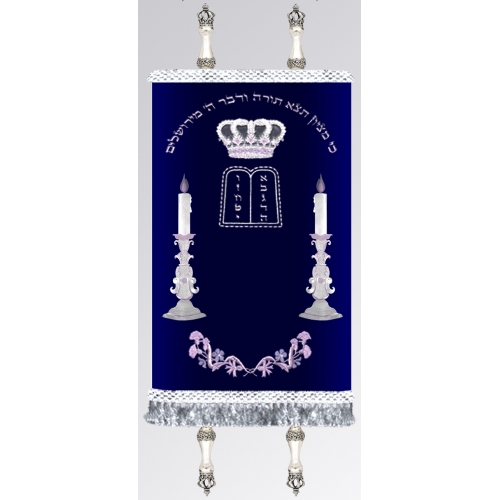 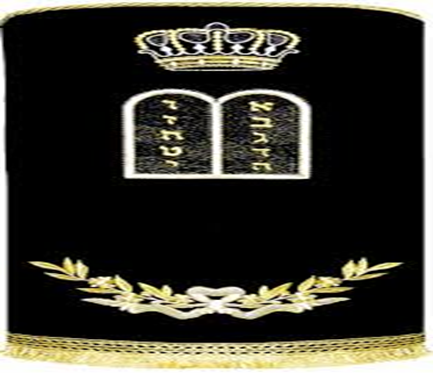 טקסט חופשי
טקסט חופשי
טקסט חופשי
טקסט חופשי
טקסט חופשי
טקסט חופשי
טקסט חופשי
טקסט חופשי
טקסט חופשי
טקסט חופשי
טקסט חופשי
טקסט חופשי
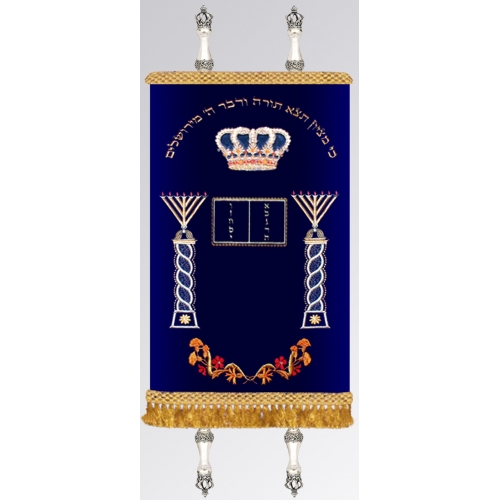 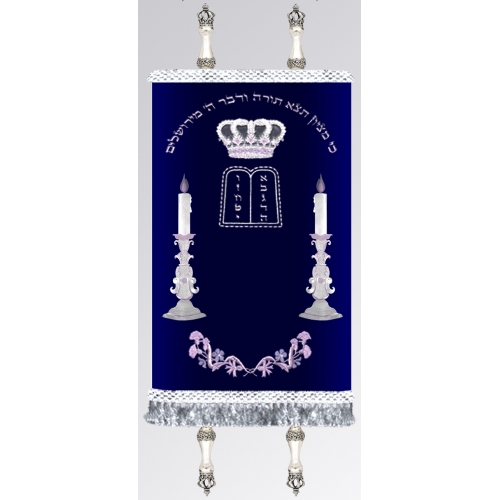 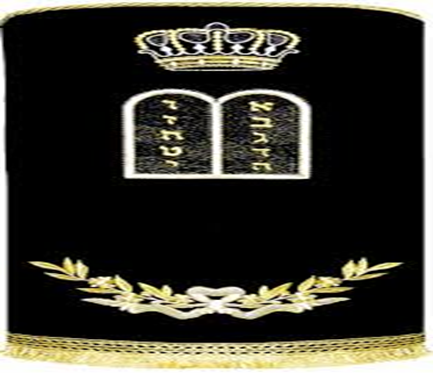 טקסט חופשי
טקסט חופשי
טקסט חופשי
טקסט חופשי
טקסט חופשי
טקסט חופשי
טקסט חופשי
טקסט חופשי
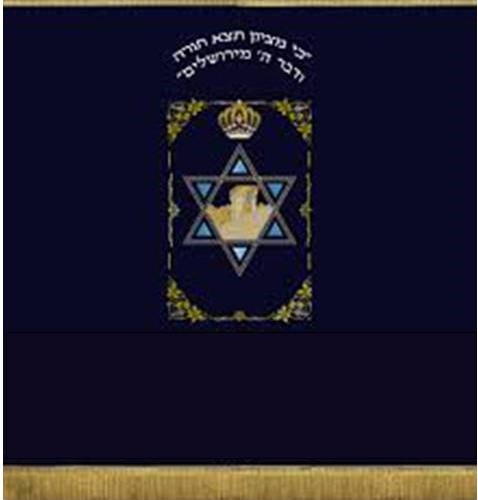 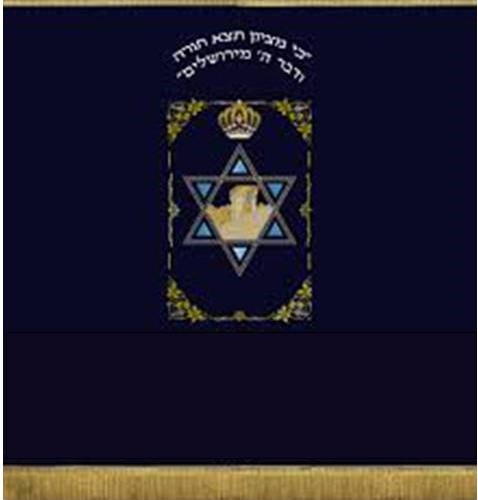 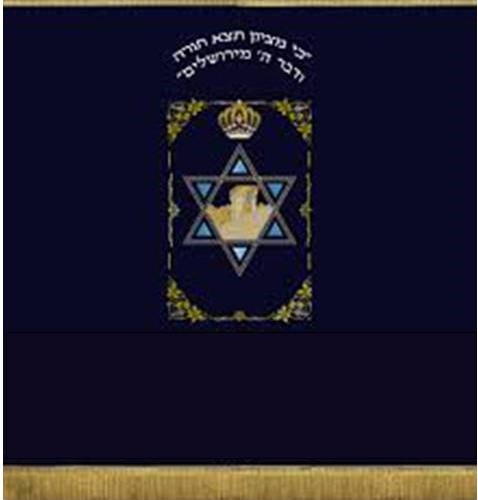 טקסט חופשי
טקסט חופשי
טקסט חופשי
טקסט חופשי
טקסט חופשי
טקסט חופשי
טקסט חופשי
טקסט חופשי
טקסט חופשי
טקסט חופשי
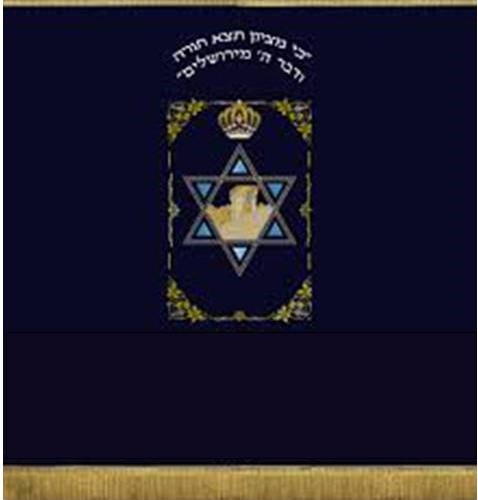 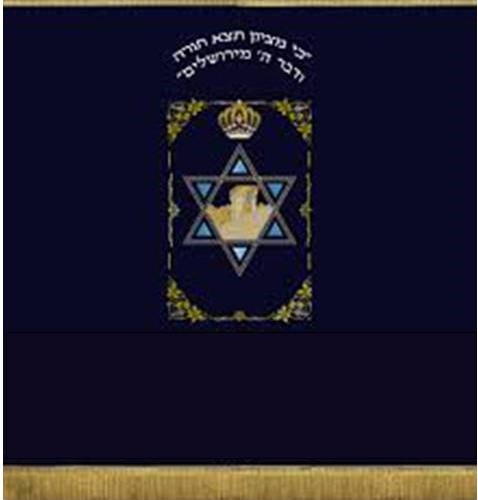 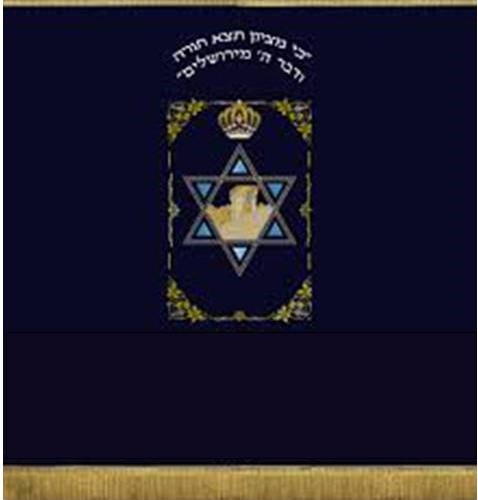 טקסט חופשי
טקסט חופשי
טקסט חופשי
טקסט חופשי
טקסט חופשי
טקסט חופשי
טקסט חופשי
טקסט חופשי
טקסט חופשי
טקסט חופשי
טקסט חופשי
טקסט חופשי
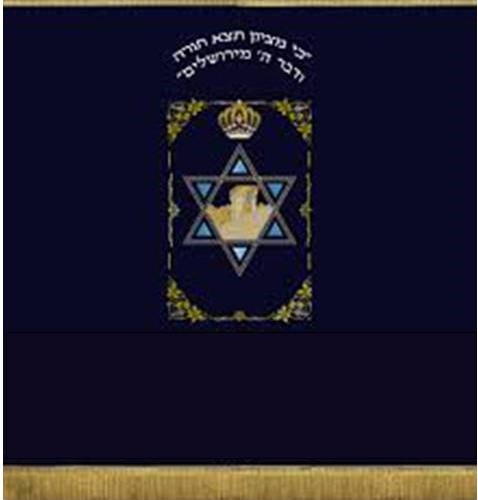 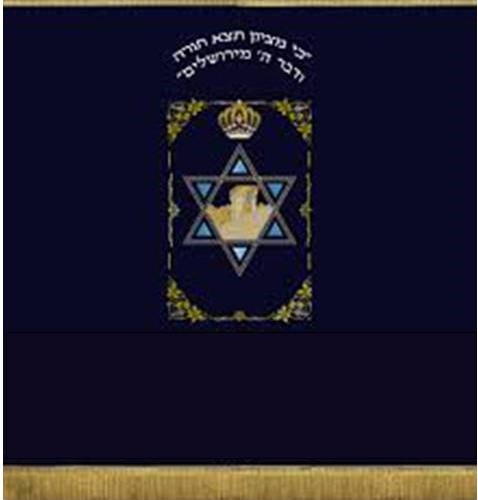 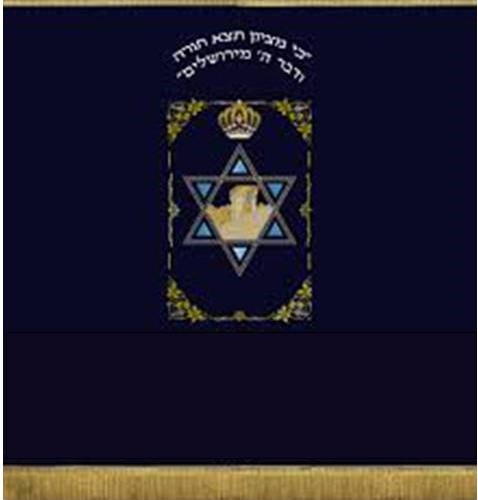 טקסט חופשי
טקסט חופשי
טקסט חופשי
טקסט חופשי
טקסט חופשי
טקסט חופשי
טקסט חופשי
טקסט חופשי